NATIONAL SCHOOL NUTRITION PROGRAMME (NSNP)
DBE Presentation to the Portfolio Committee on Basic Education

16 May 2023
BACKGROUND OF THE NSNP
NSNP is a key poverty alleviation programme of government to address hunger, malnutrition and micronutrient deficiencies in learners

A key pillar of the Care and  Support for Teaching and Learning  Framework that seeks to address barriers to teaching and learning

NSNP key objective is to enhance learning capacity and give access to education. 

In 2002 the programme transferred from Department of Health to Department of (Basic) Education (only primary schools) 

Between 2009 – 2011 the Inclusion of Secondary Schools following recommendation by the Financial and Fiscal Commission 

Since inception, NSNP Menu has evolved from serving a cold meal (bread and vitamin C enriched drink) to a warm cooked meal (variety in protein, starch, vegetable/fruit)
2
NSNP CONDITIONAL GRANT FRAMEWORK
Budget Distribution:
3
NSNP CONDITIONAL GRANT FRAMEWORK
4
NSNP IMPLEMENTATION SUPPORT BY DBE
Research, 
policy review, development of guidelines
Improvement Plan
Smallholder farmers
Breakfast concept
UIF
Food Safety
Facilities assessment
Improve practices towards compliance
Training
Capacity Building
Meal planning
Financial management
School gardens
Advocacy
 Inter-sectoral forums
 Education in various media platforms 
 National and Provincial  Awards
Facilitate Partnerships
Private and public sector, NGOs.
5
OVERVIEW OF THE NSNP
The programme provides nutritious meals to 9.6 million learners on school days - A nutritious meal is made up of: quality of food items used, proper preparation and cooking methods and quantities served 

Funded through a Conditional Grant – FY2023/24 budget  = R9.8 billion.  

Additional budget over the 2023-2025 Medium Term Expenditure Framework (MTEF) of R1.5 billion to mitigate increased food inflation, spikes in petrol prices, high learner numbers and improved menu options. Also to extend the provision of breakfast.

According to the NSNP Conditional Grant Framework:
DBE has a key responsibility for oversight of compliance with National Treasury Regulations including the NSNP Conditional Grant Framework as funds are disbursed to Provincial Education Departments to procure goods and services to implement the NSNP. 
Monitoring and support as a key responsibility at provincial and district levels.
6
NSNP DASHBOARD
7
CURRENT NSNP PROCUREMENT MODELS
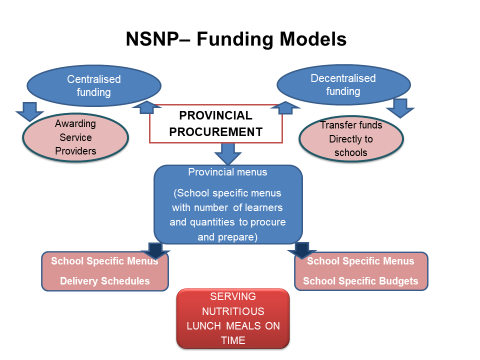 8
Source: FUEL
NSNP MENU
Menu specifications as per Grant Framework in line with the SA Based Dietary Guidelines of NDoH;  

Benchmarked at 25 – 30% per meal of the children’s recommended daily allowance(RDA)

Specifies daily intake of protein, starch, fruit and veg 

Menu Committee (incl PEDs) – annual reviews for costing and to improve the quality
9
THE NSNP EVALUATION
In 2016, an Implementation Evaluation of the NSNP was jointly undertaken with the Department of Planning, Monitoring and Evaluation (DPME)  

Recommendations to improve menu:
To improve energy uptake: develop a model for     providing breakfast at the start of the school day
    - Improve the protein alternatives served            	and include a variety for a 5 day menu cycle
10
DIVERSIFYING PROTEIN PROVISION: BACKGROUND
NSNP old menu constitutes protein variety (soya, beans, canned pilchards, UHT milk / maas) – repeat of pilchards or sugar beans to complete 5 day cycle

Processed chicken livers – approached National Regulator for Compulsory Specifications (NRCS) for a database of canneries, approval of new product

It is nutrient dense (high in Iron, Zinc, Vitamin A as well as High Biological Value Protein); with food safety consideration
11
PROCESSED CHICKEN LIVER: HOW IT STARTED
12
CHICKEN LIVER PROJECT IN PEDs
Developed with manufacturers processed chicken livers to provide good quality protein with Vitamin A and Iron

Currently three manufacturers engaged jointly with NRCS

GP and WC piloted and rolled out chicken liver (2018/19)

PEDs phasing-in approach in targeted districts/schools
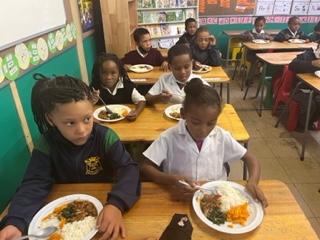 13
PROCESSED CHICKEN LIVERSPEDs PHASED-IN APPROACH DURING FY2023/24
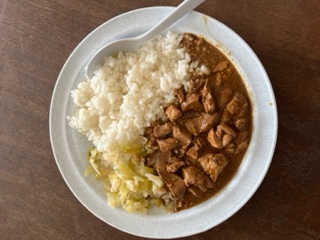 All provinces phasing in processed chicken livers;

PEDs FY23/24 roll-out:
 GP, FS and WC = in all schools
 EC, KZN, LP, MP and NW = selected schools and districts
NC = all secondary schools
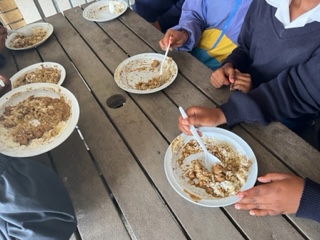 14
SCHOOL BREAKFAST
Research evidence is clear - breakfast has positive effects on immediate cognitive well-being. 
It is effective in supporting learner well-being, promotes punctuality and attendance.
Tiger Brands Foundation (TBF) “Evaluation study of the NSNP and TBF in-school breakfast programme in Eastern Cape” (2015) suggests, lunch and breakfast combined provide nutrients to protect the most vulnerable children from undernutrition
Breakfast menu: fortified cooked porridge, sorghum maize 
Collaborations with private sector on breakfast provision
FY2023/24 state of readiness of PEDs for breakfast roll-out
15
PEDs FY2023/24 ROLL-OUT & STATE OF READINESS/PHASED APPROACH
16
PARTNERSHIPS
Long-standing partnerships serving breakfast and complements the NSNP meal; 
To date the Department has entered into formal partnerships with the following for in-school breakfast programmes

Kellogg's SA 
PepsiCo/Pioneer Foods
Tiger Brands Foundation
Nestle
Siqalo
17
FOOD SAFETY IN NSNP
A key priority as the sector adopts zero tolerance on food contamination and poisoning in schools;
To mitigate - collaboration with DoH in district based food safety teams
DBE continues to support PEDs through facilitation of annual Food Safety Workshops aimed at:
continuously raising awareness and promoting proper food handling practices e.g. storing food on pallets 
accredited food safety and hygiene training
kitchen compliance with food safety regulations
18
WAREHOUSE MONITORING
Warehouses linked to NSNP in provinces are monitored to ensure compliance to health regulations on food safety 

NSNP through provincial and district food safety teams collaborates with local municipalities and their Environmental Health Practitioners (EHPs) to monitor and certify warehouses for compliance

Ongoing training to service providers on safe and hygienic warehouse management
19
WAREHOUSE MONITORING
Protective clothing
Sterile clean factory
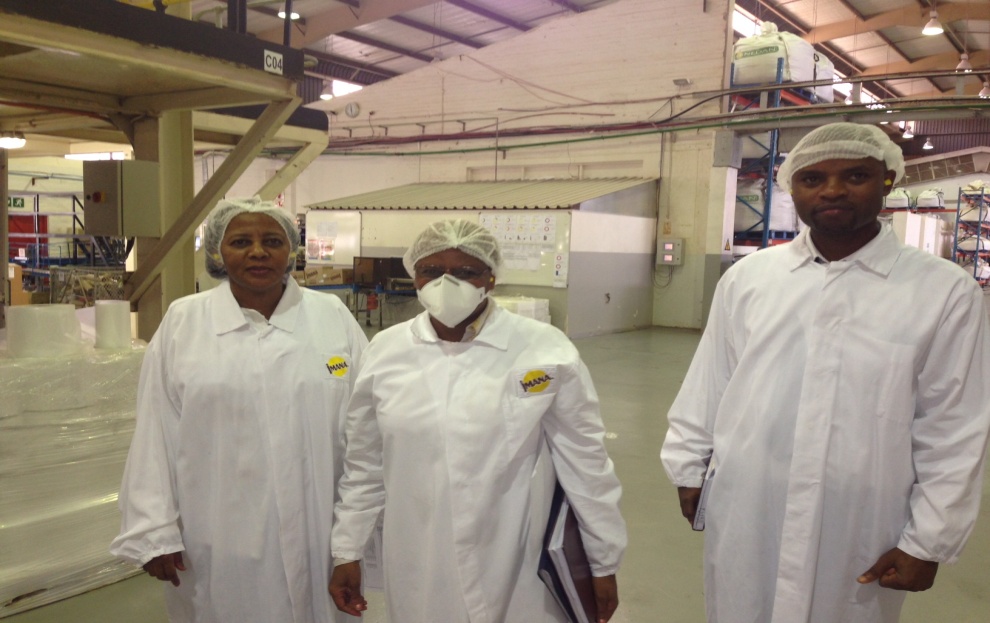 Hand washing area
Lab for quality assurance
Sensory evaluation
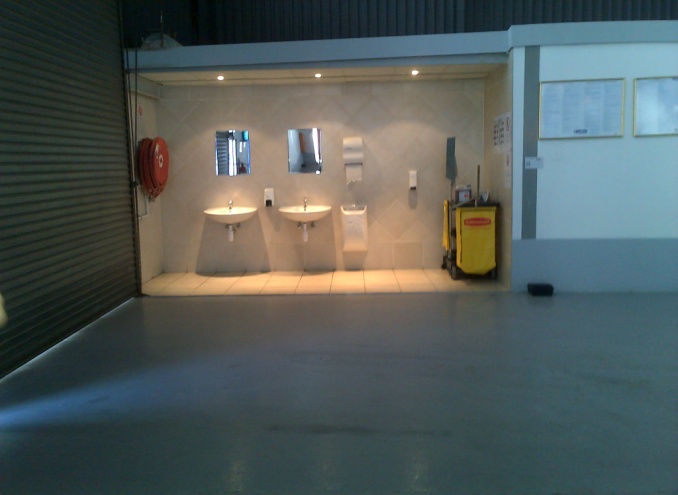 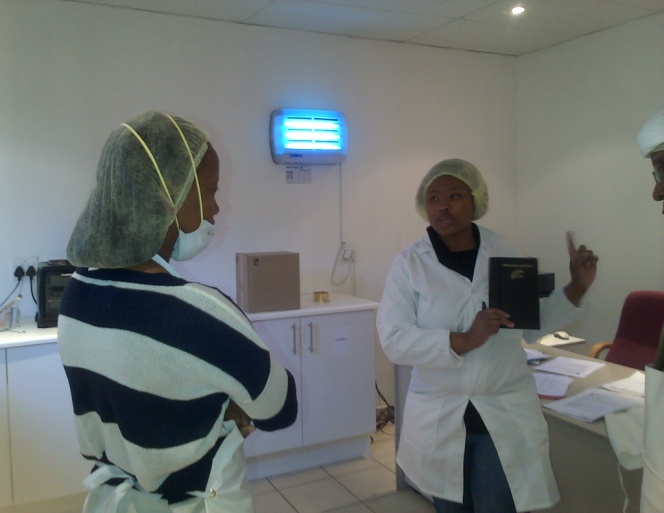 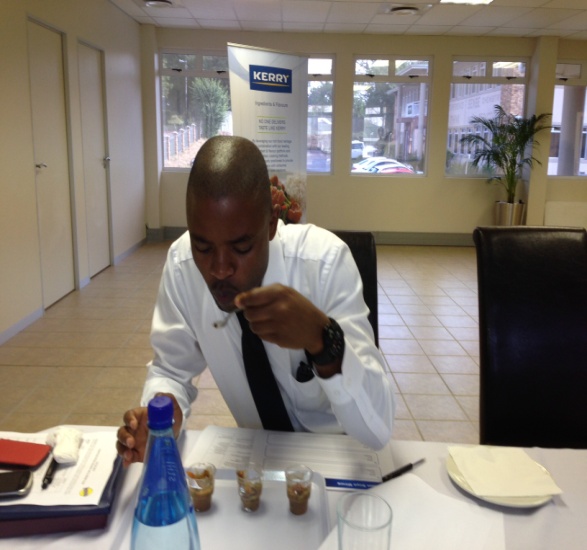 20
DELIVERY AND STORAGE AT SCHOOL
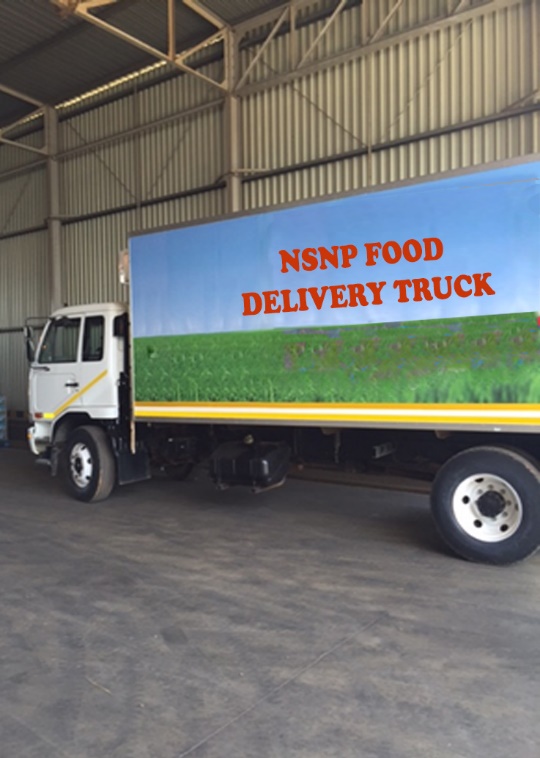 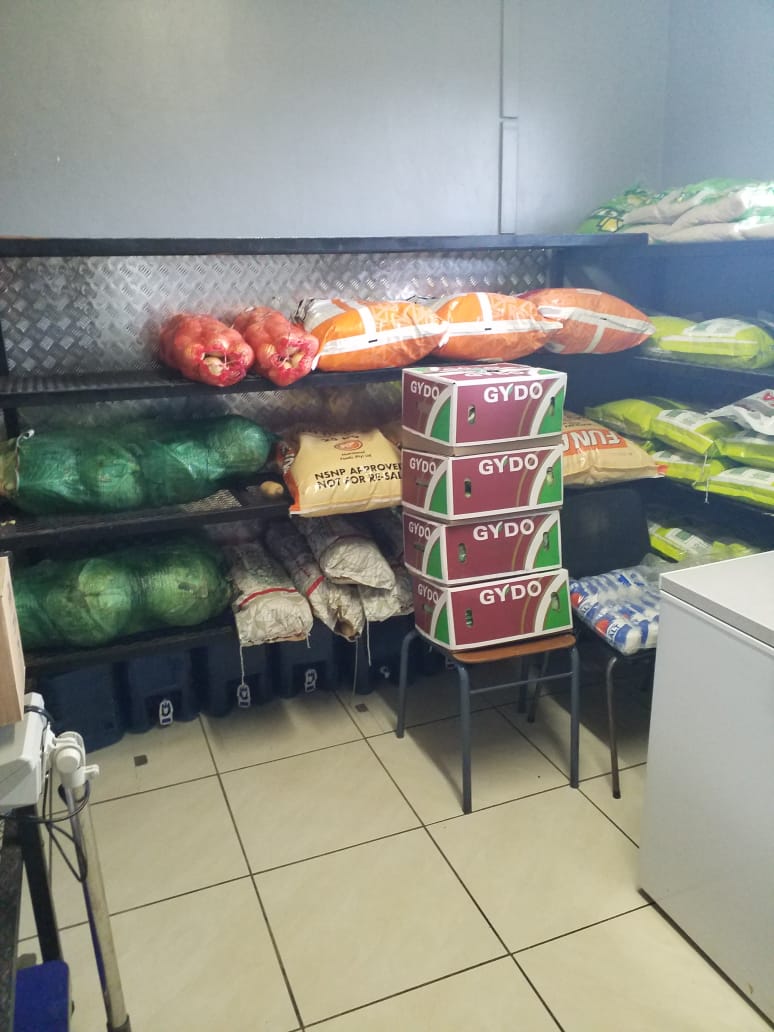 21
Monitoring, Response and Reporting (MRR)
Aims to:
Collect the right information (Monitor)
Analyse, understand and share this information in the right way (Report)
Use this information to improve performance (Respond)
Key Performance Indicator (KPI) > “nutritious meals served on time” 
Nutritious meals (variety/3 food groups) 
Serving portions
Health and safety
Record keeping
22
BUT WE CAN DO BETTER
NSNP IMPLEMENTATION INEFFICIENCIES- PRESSURES ON THE MEAL COST
The impact of COVID-19 pandemic has exacerbated hunger in communities. Covid unemployment and food insecurity increased the demand for food and school nutrition meals across all nine provinces
Pressure to include additional indigent learners in Q4-5
Additional pressure to include ECD 
Steep food inflation that outstrips consumer price inflation (CPI)
Lack of an integrated logistics management system increasing the cost of food deliveries. Further aggravated by recent escalation in the cost of fuel
No benefits from economies of scale
Procurement from retailers, not manufacturers
Pilfering and corruption in the process due to poor stock control and management
24
NSNP IMPLEMENTATION INEFFICIENCES: QUALITY CONTROL
Quality: Poor quality protein food items









Non-nutritious  food items                       Additives to be thrown away                                    Sub-standard soya mince cooked with additives
Quantities: Under delivery of protein food items
Short delivery of fresh fruit or vegetables
Poor quality food delivered 
No batch management
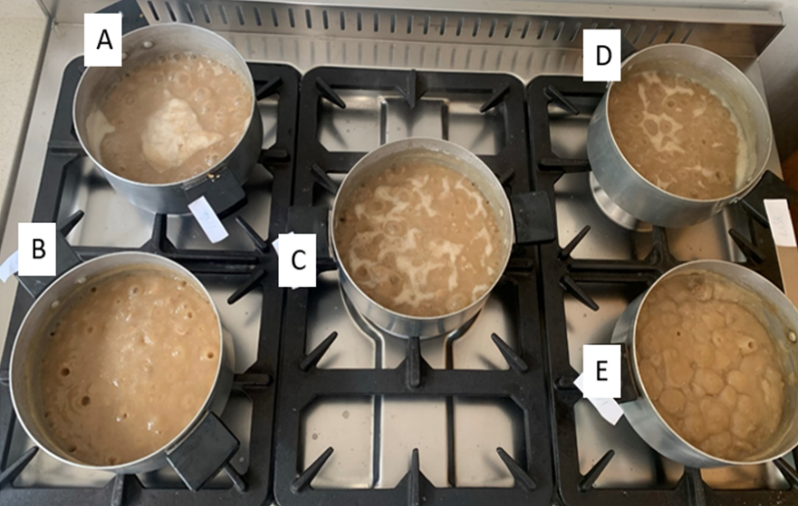 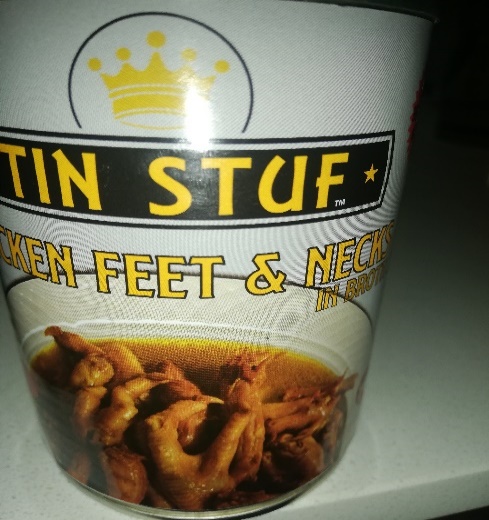 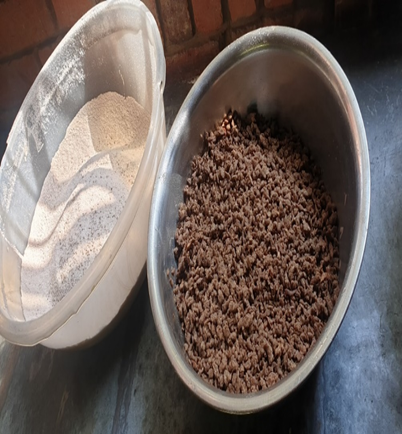 25
MODERNISATION OF THE NSNP
Develop a new model to take advantage of  economies of scale

Modern Stock Management System -  right quantity, quality

Better Quality Assurance

Better compliance to food quality standards

Modern Integrated Logistics System - high quality inputs (fruit & veg) on regular basis; efficient warehouse and delivery system

Extensive Local Economic Empowerment - focus on women, youth and people with disability

Introduction of ‘home grown school feeding’ - direct link with smallholder farmers
26
CONCLUSION
A flagship poverty alleviation programme of government
School meals provide a critical safety net for vulnerable children and households
The DBE is committed to improve the quality of the meals we provide, as well as extending the reach of the programme.
27
Thank you